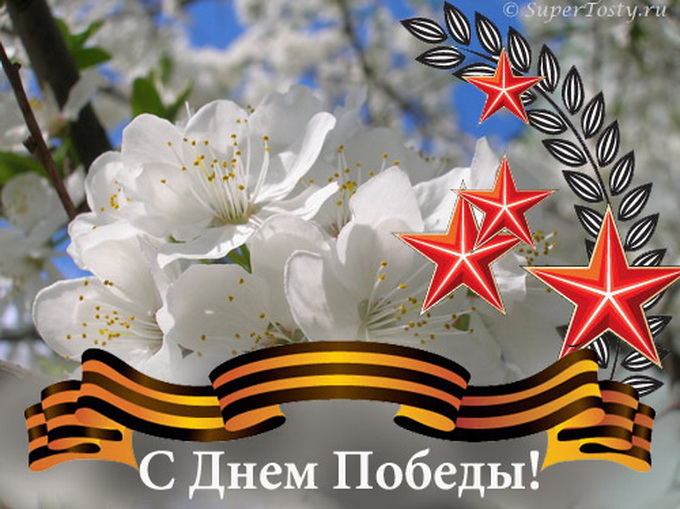 Лицей №138
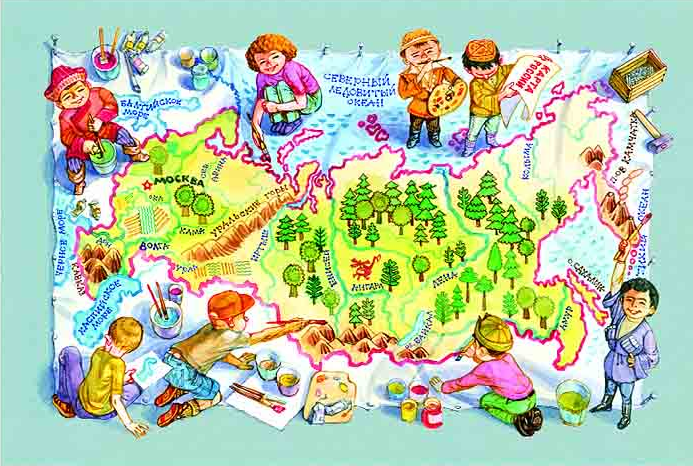 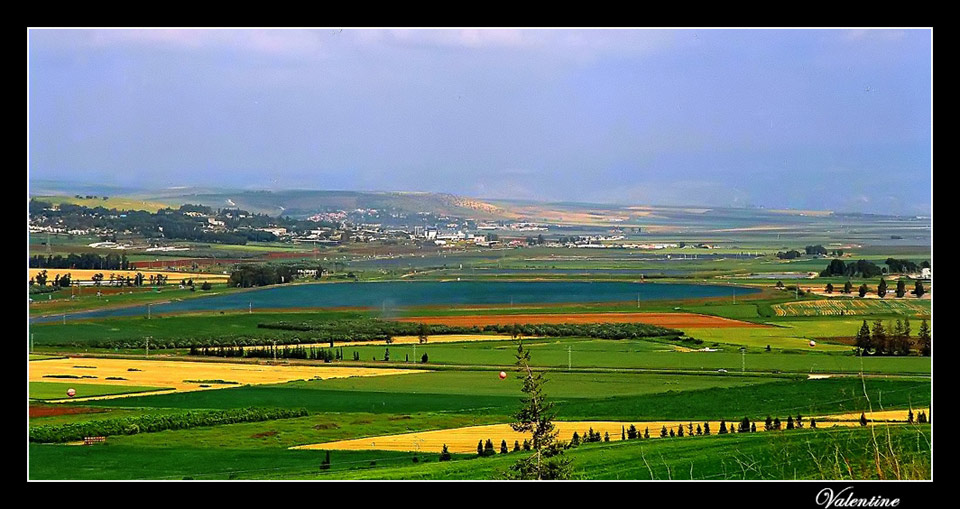 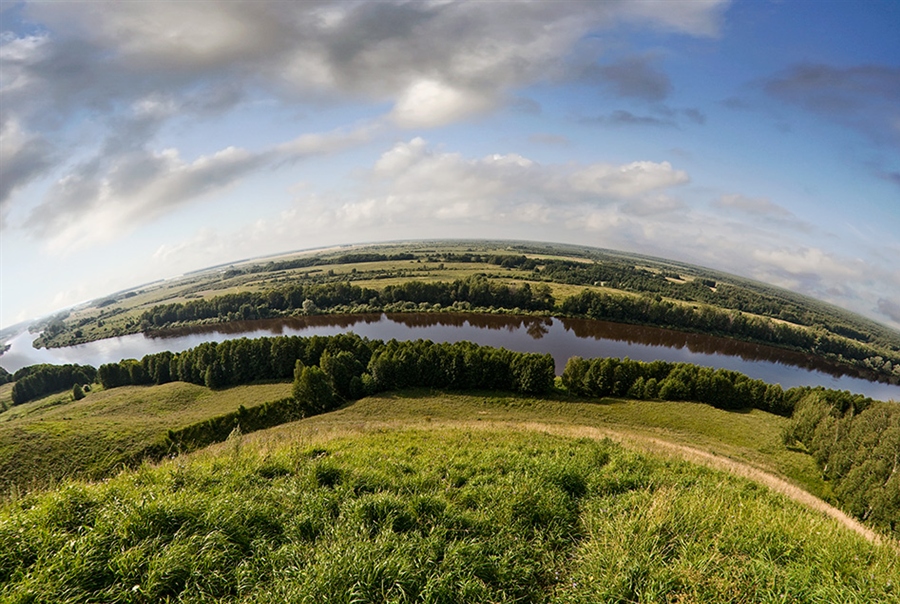 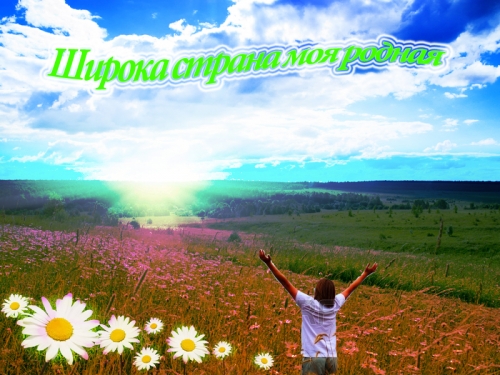 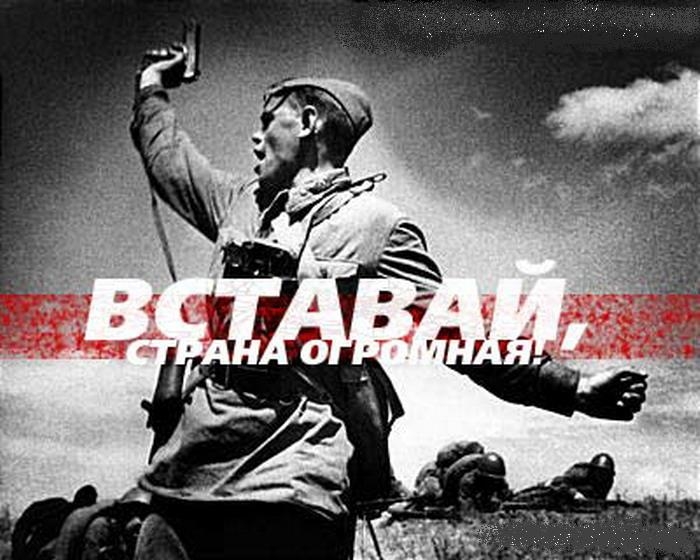 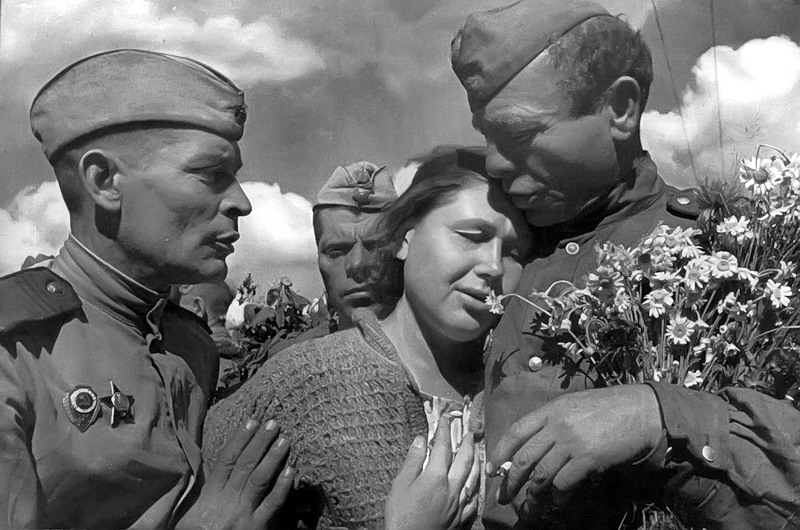 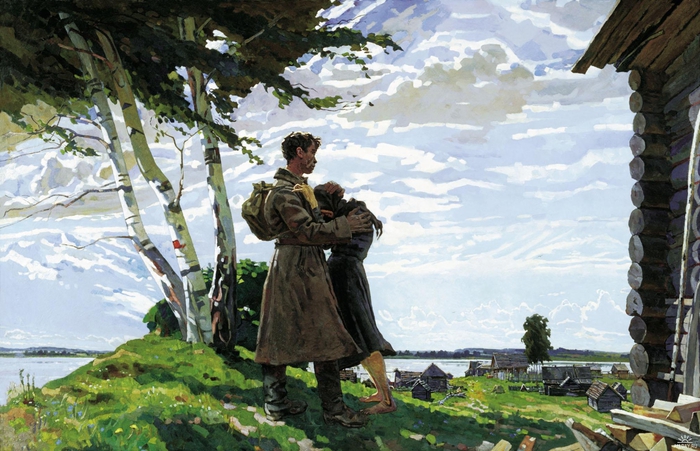 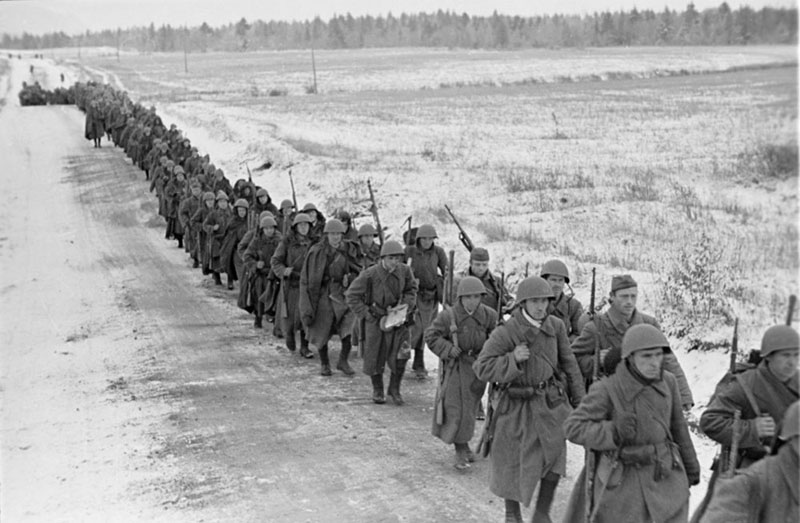 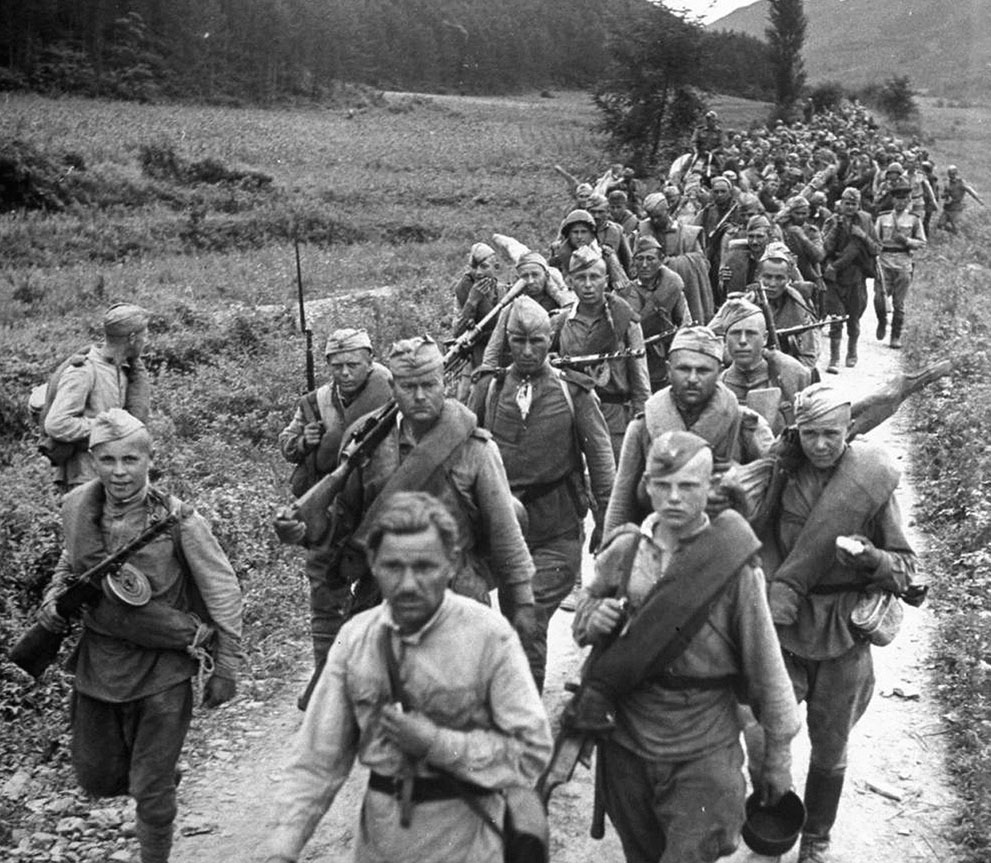 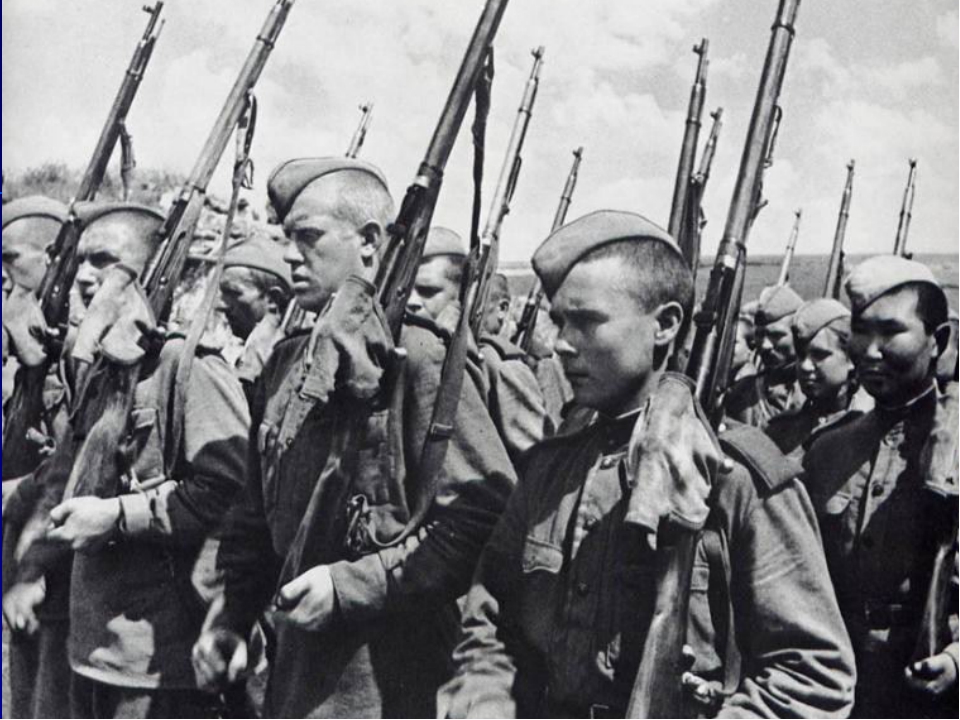 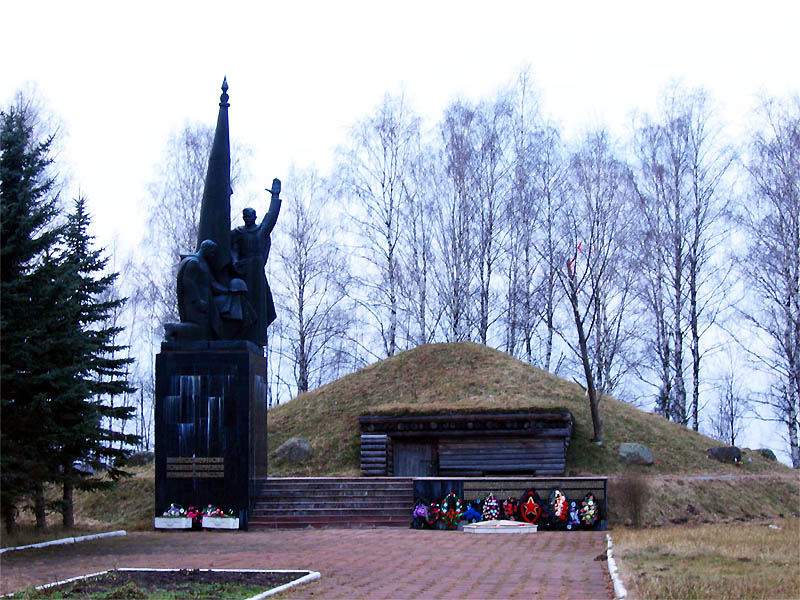 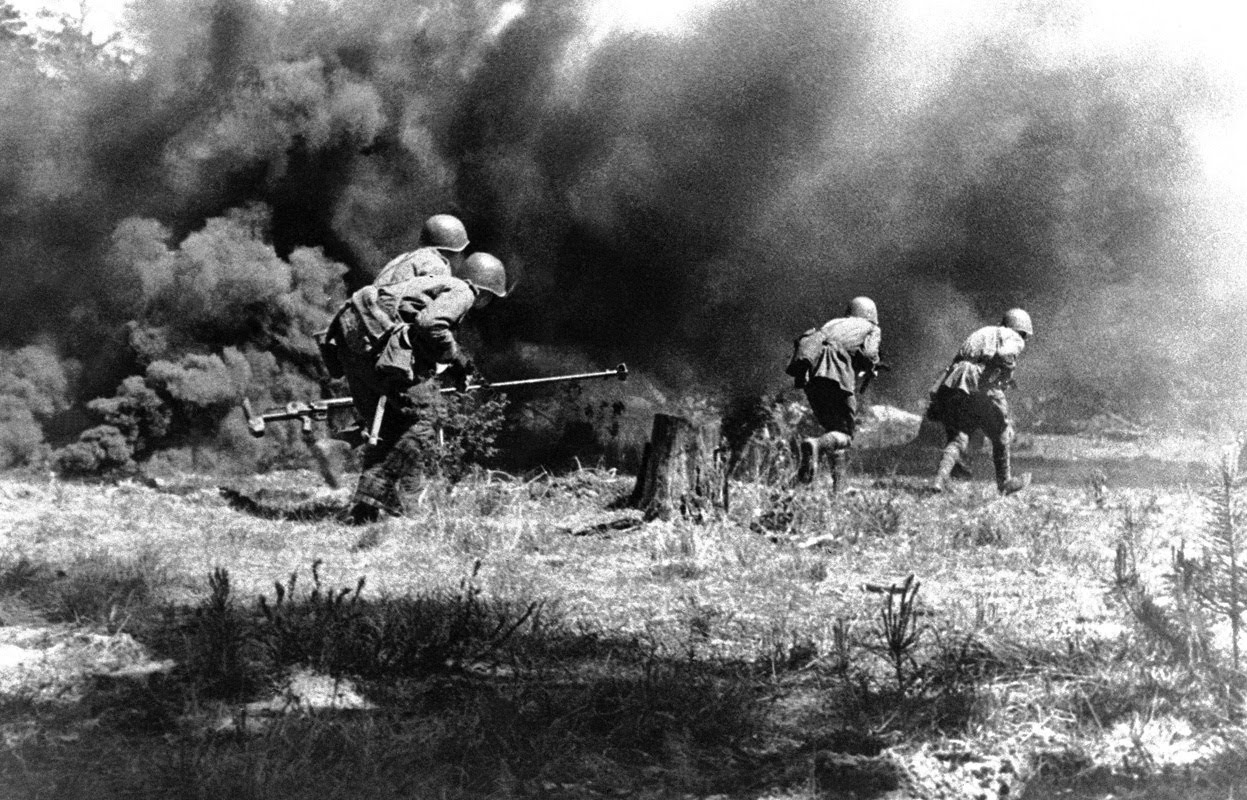 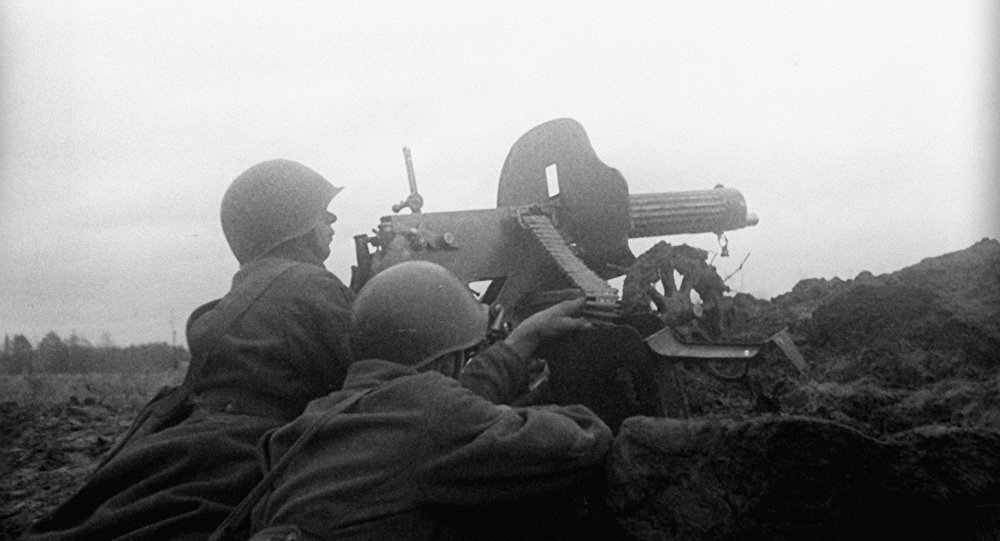 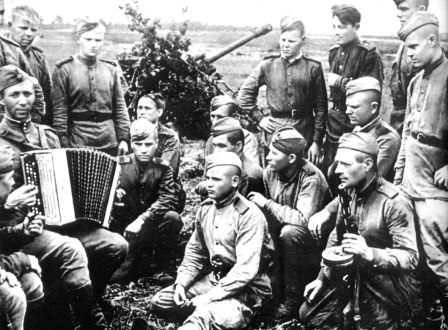 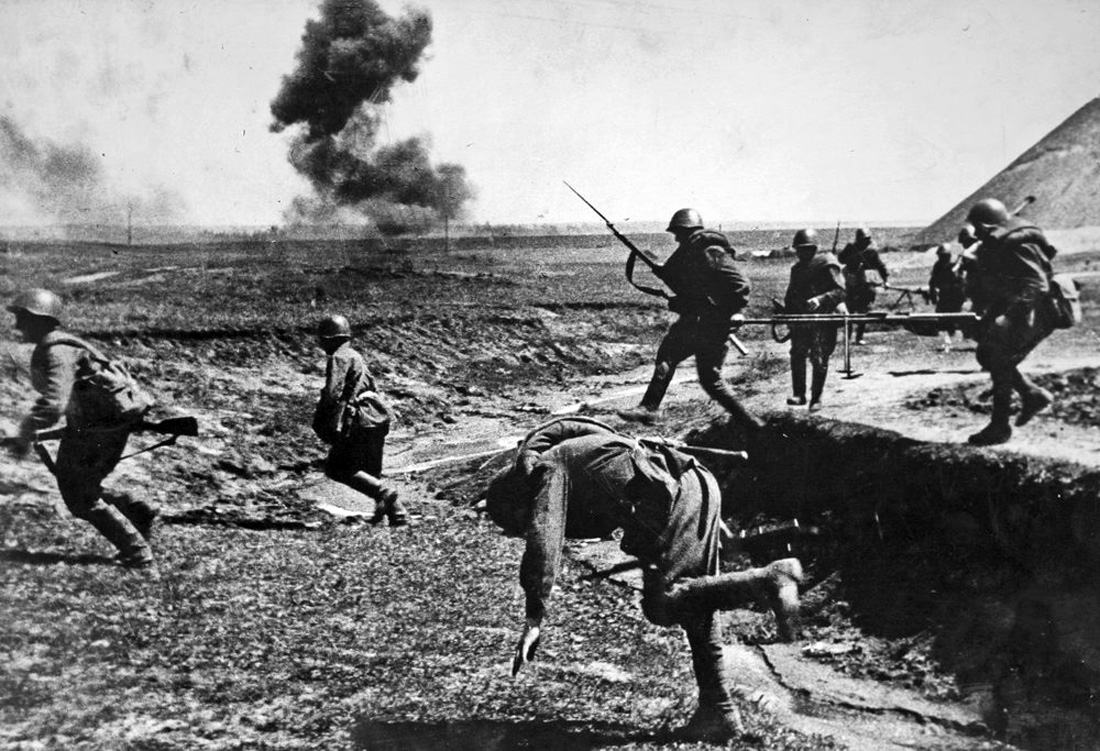 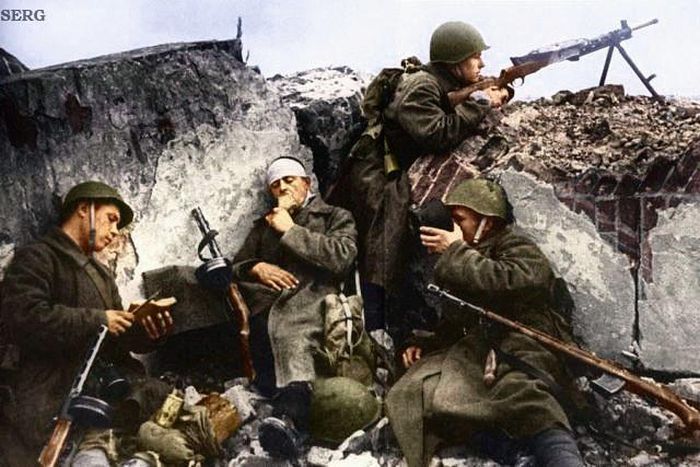 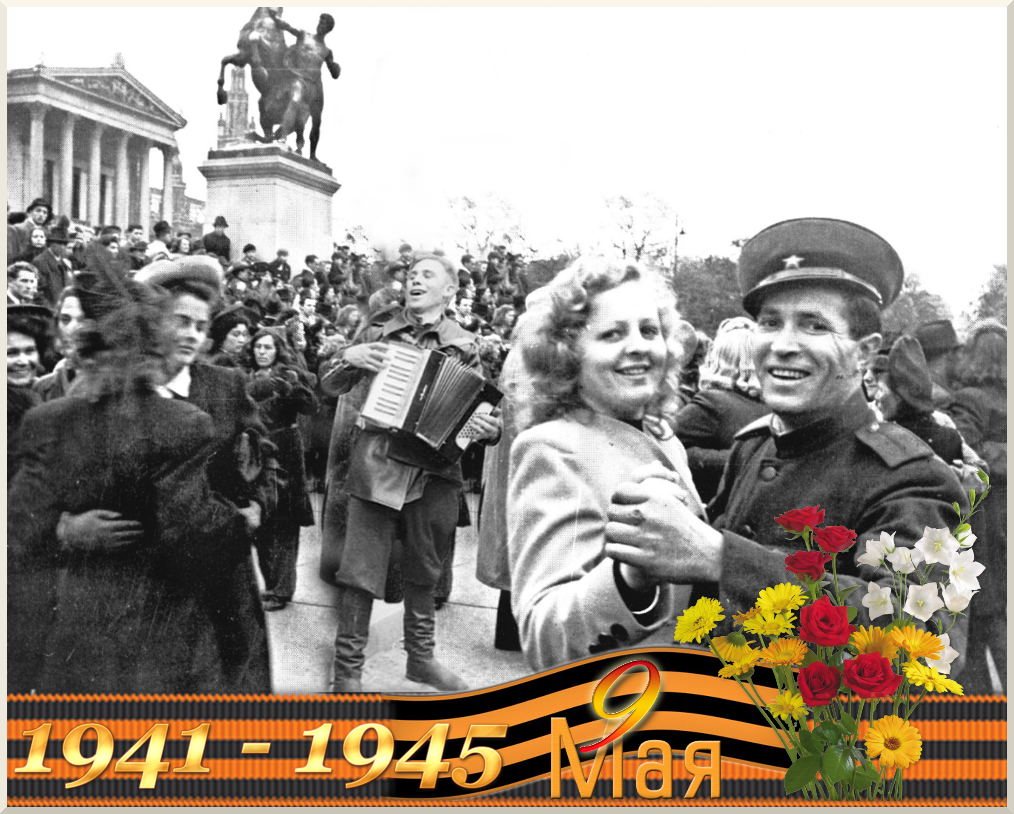 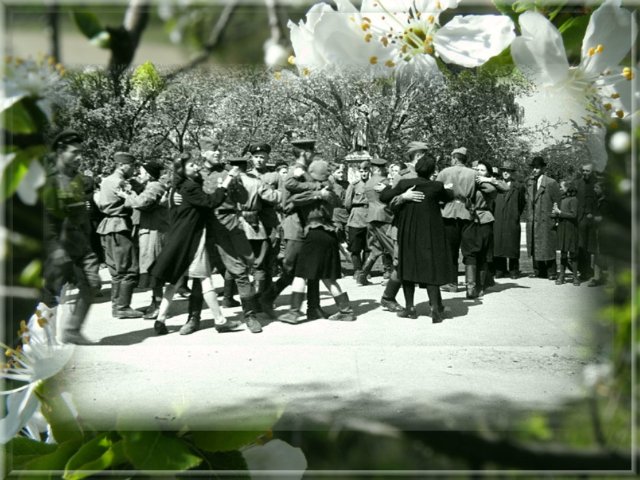 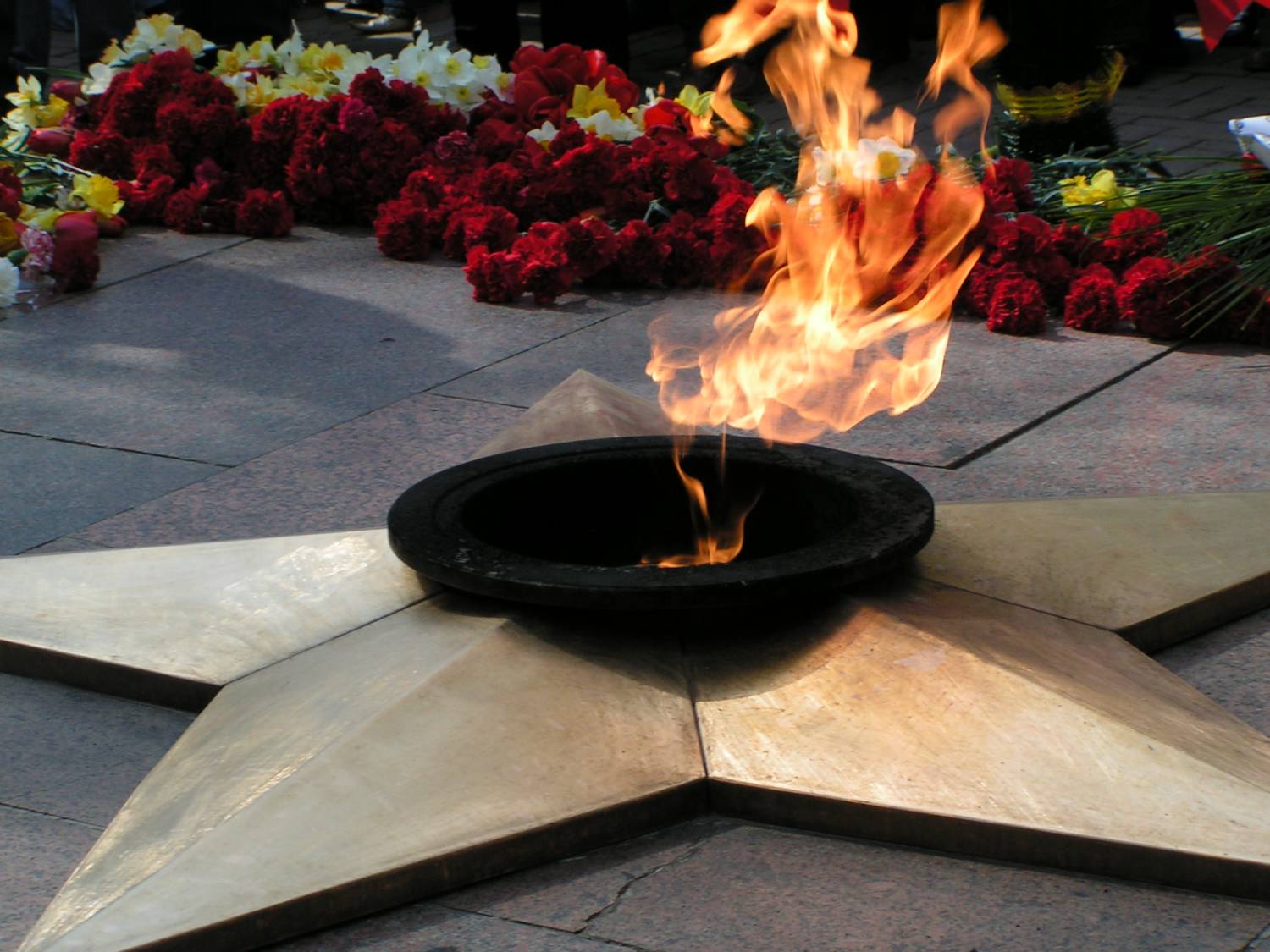 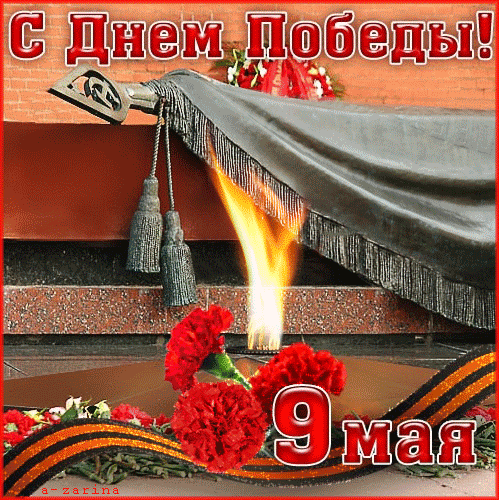